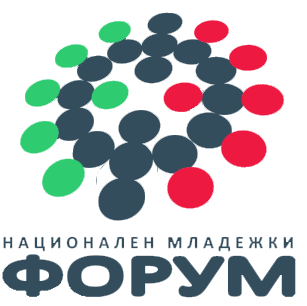 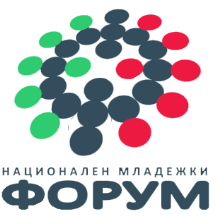 Защо съществува НМФ
Защо?
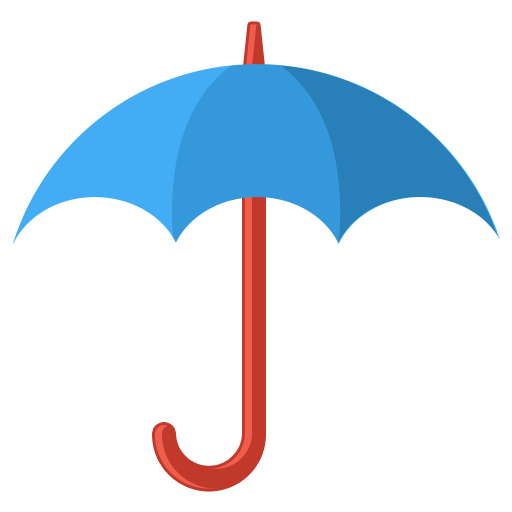 Национален младежки форум /НМФ/ е най-голямата младежка чадърна организация в България, която включва в състава си 48 младежки организации от цялата страна.

Основната мисия на организацията е да изведе на преден план ролята и значението на младежките организации и младежката работа в развитието и създаването на активни и компетентни млади хора, които могат да се реализират и допринесат за едно проспериращо общество.
Ценности на НМФ
свобода, толерантност, справедливост, равенство, прозрачност, представителност
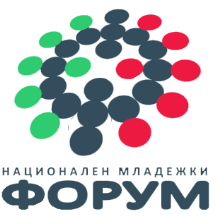 Как?
Как постига мисията си
 НМФ
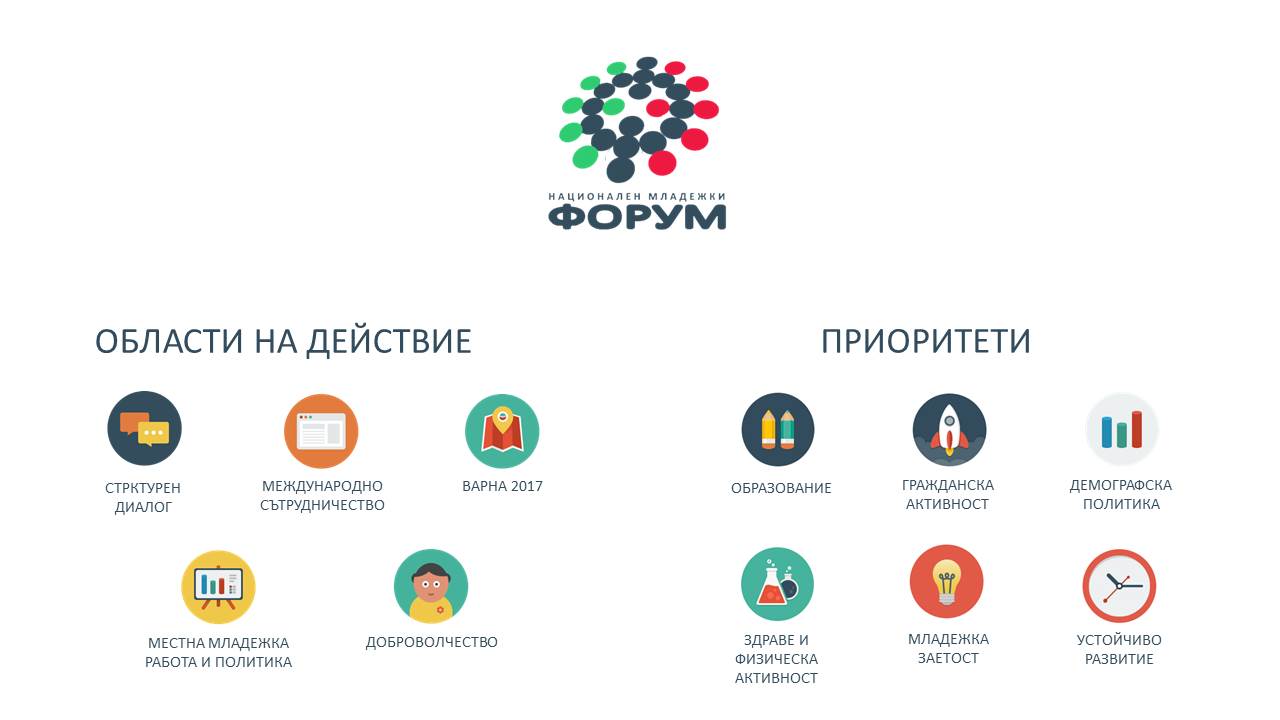 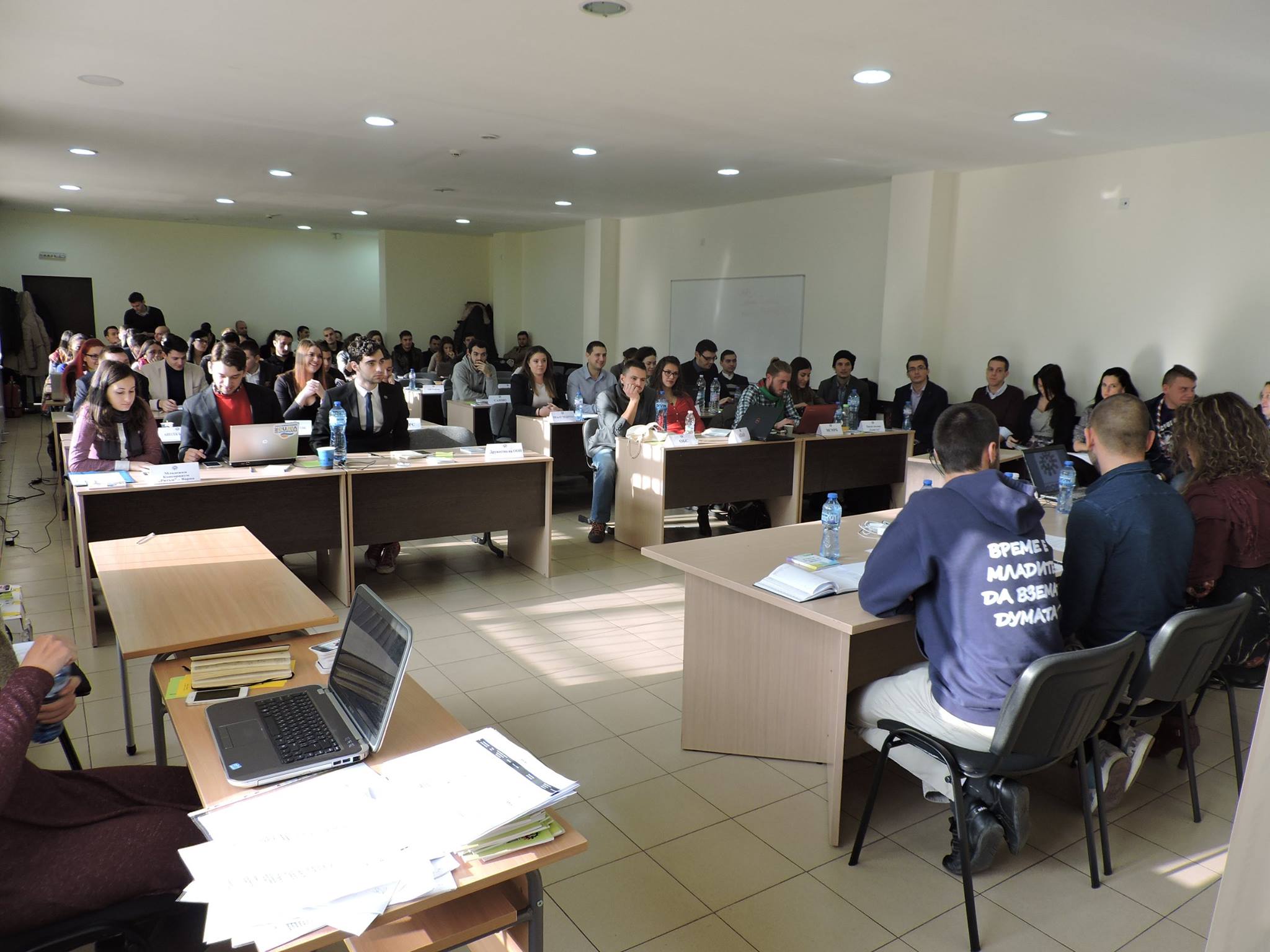 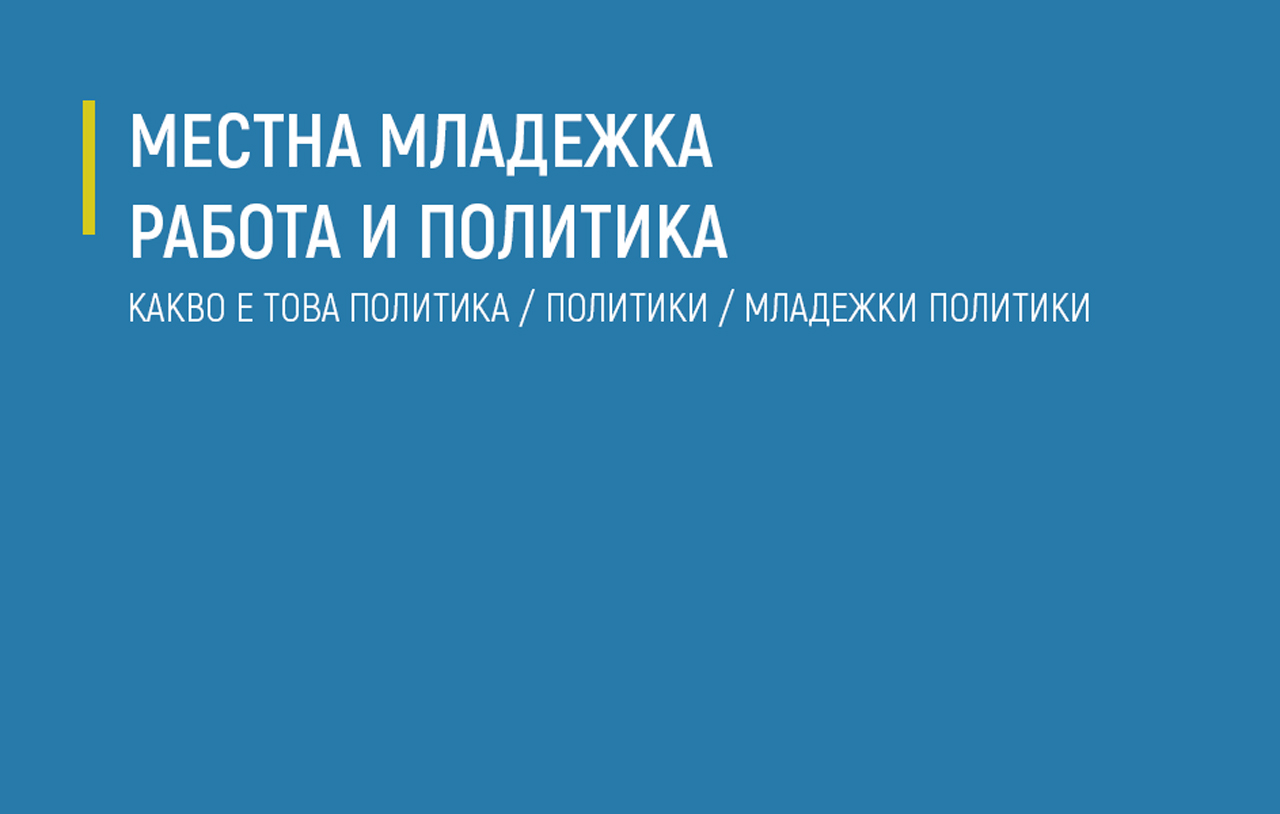 Статистически разрез
Младежи в България /15-29/
1 125 125 Статистика НСИ към 31.12.2016
Югозападен район
364 960 Статистика НСИ към 31.12.2016
15-19 - 86 155; 
20-24 - 114 398;
25-29 - 164 407;
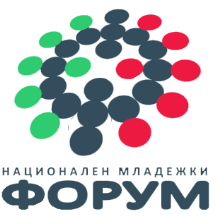 Предизвикателства 
пред младите хора в България
План
Безработица.
Липса на умения.
Несигурна политическа среда.
Обществени предразсъдъци.
Изпадане от образователната система.
Трудно достигане до безработни, изключени, маргинализирани групи.
Други.
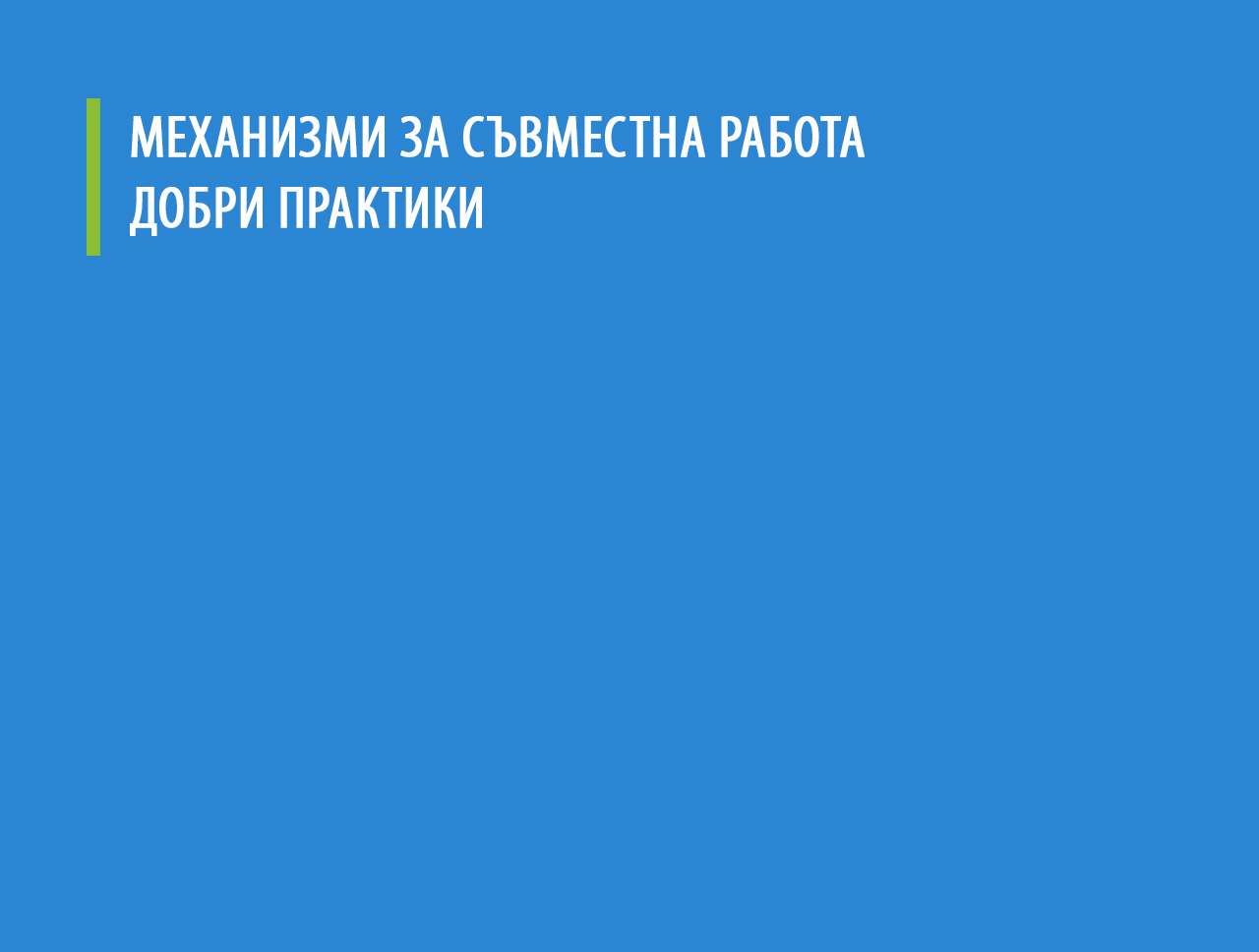 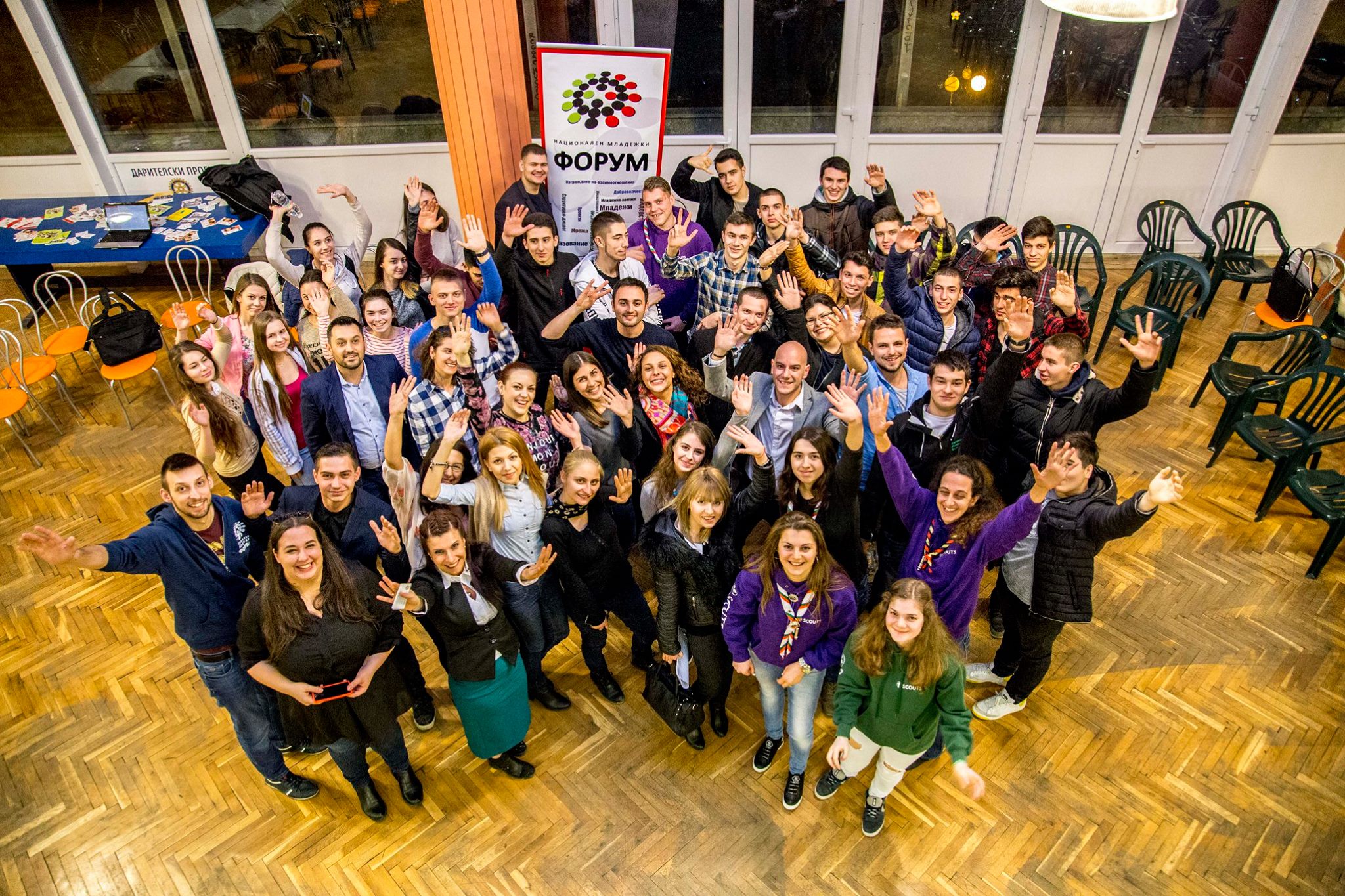 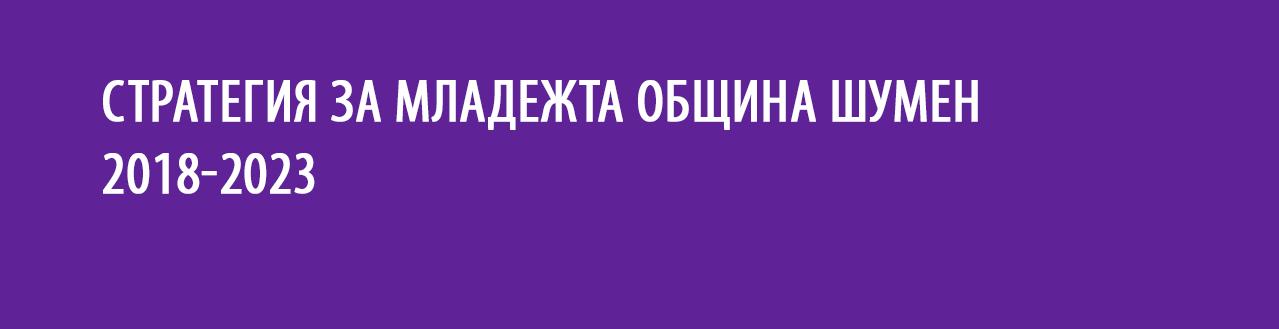 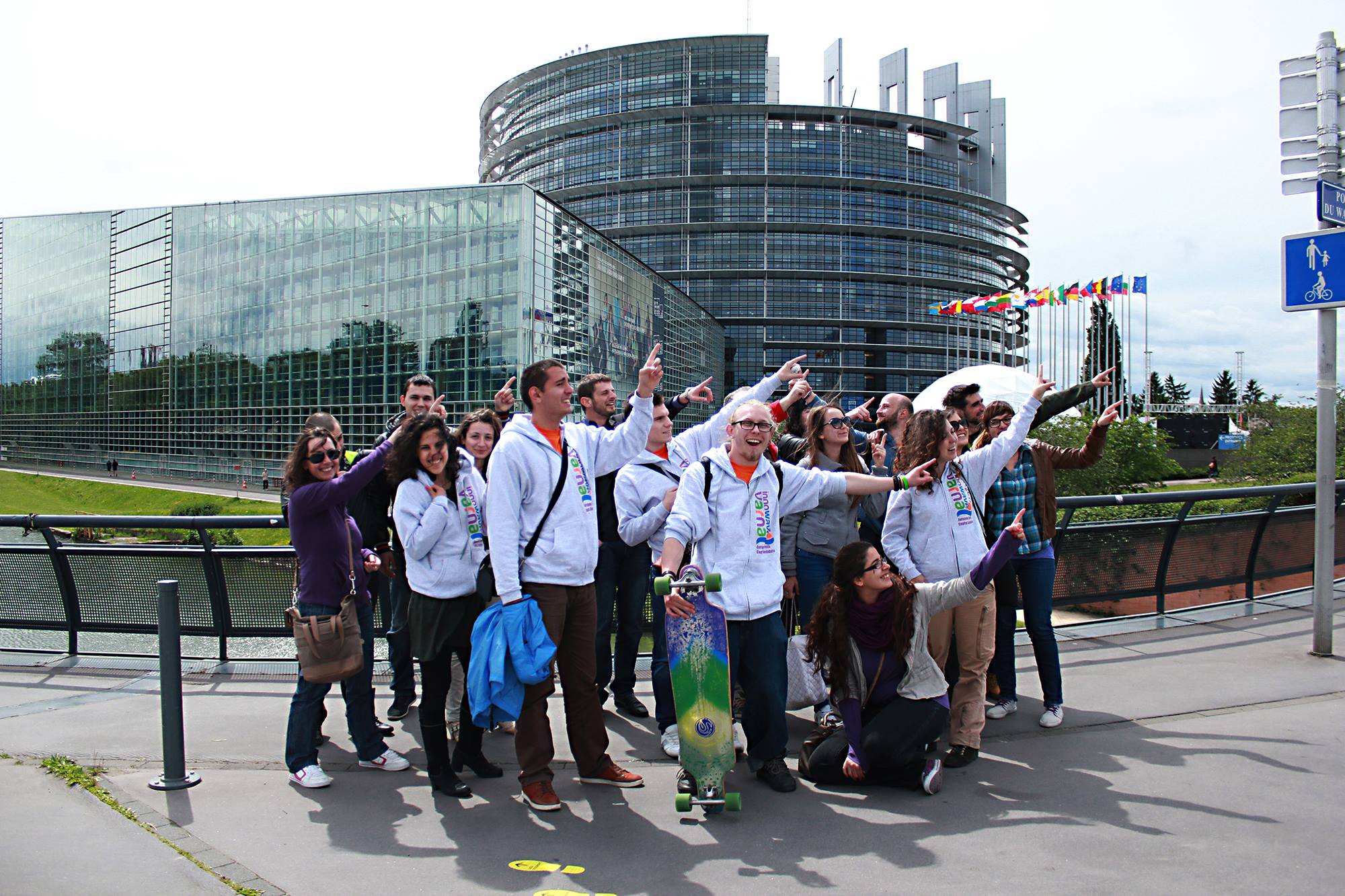 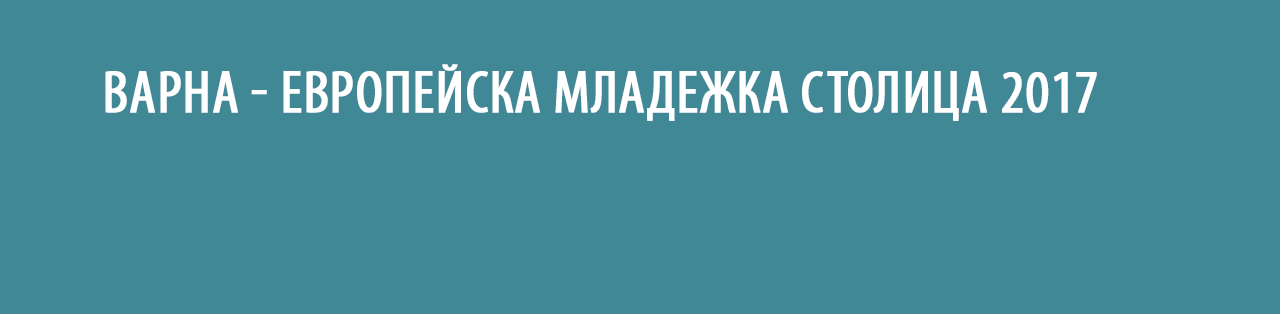 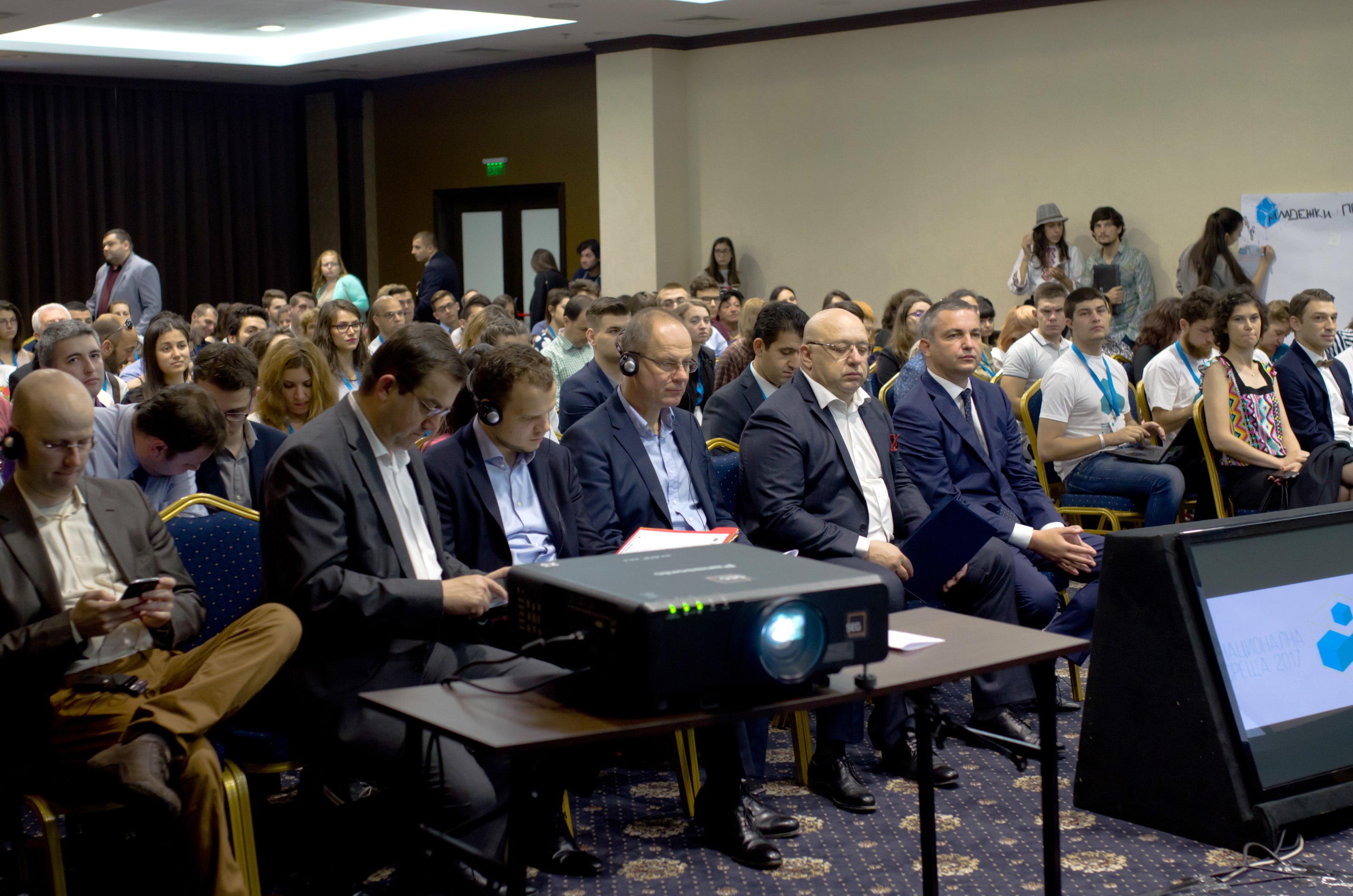 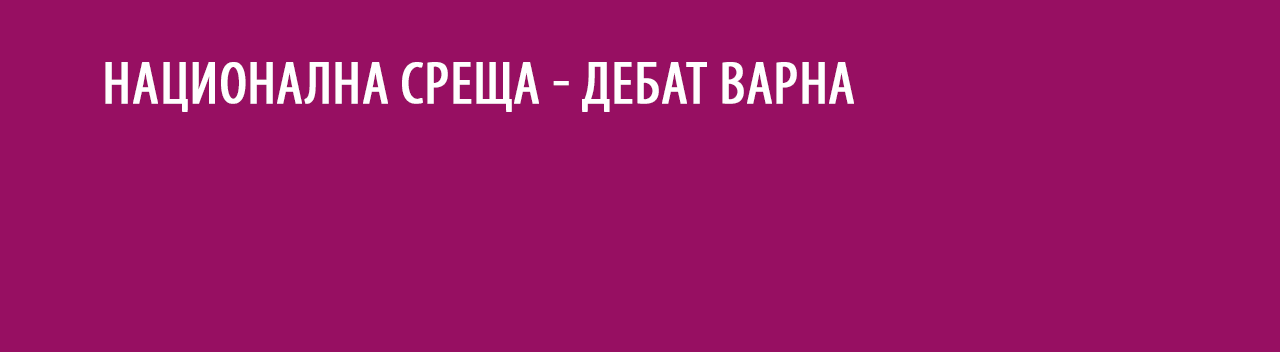 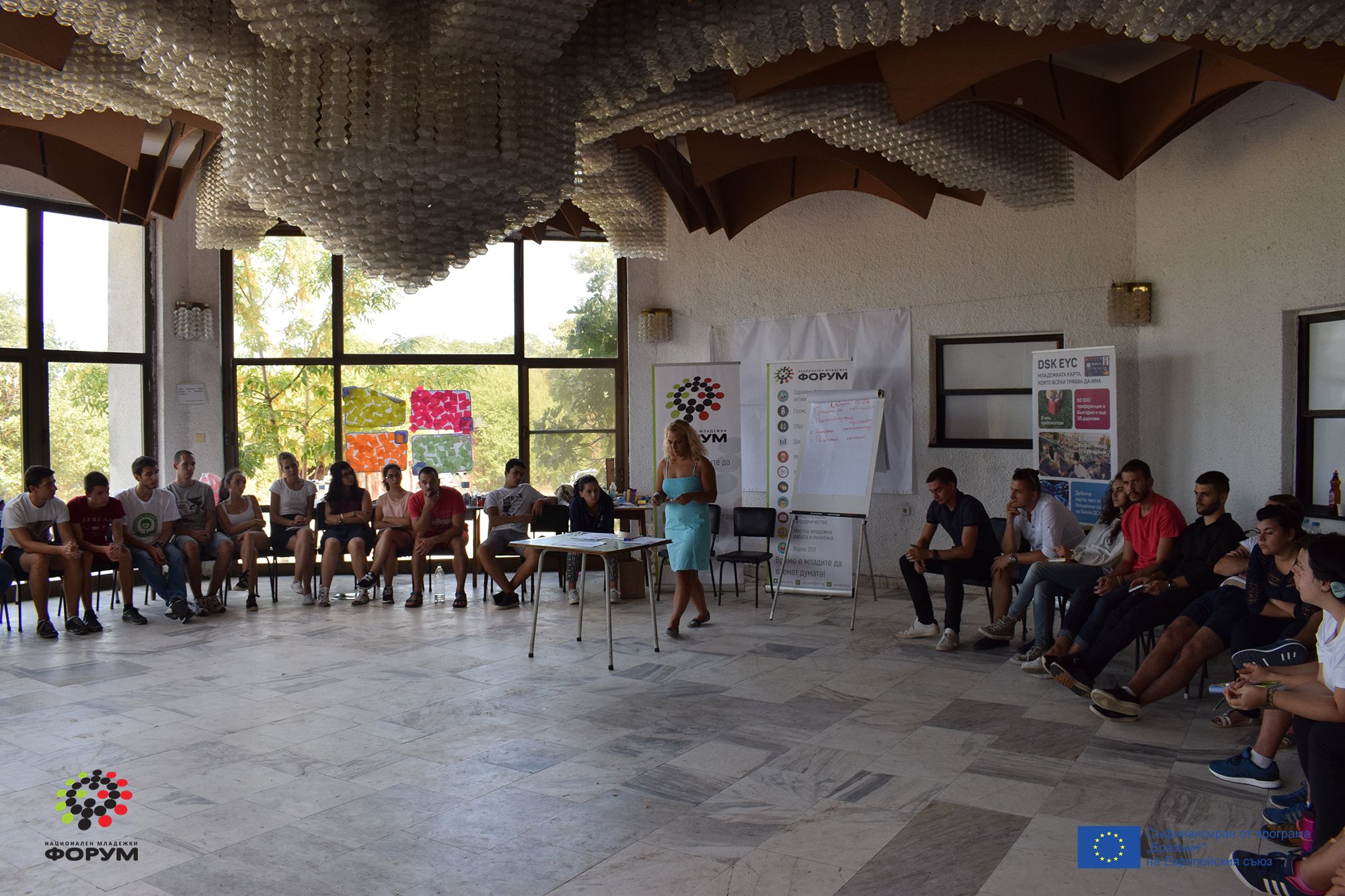 Механизми за приобщаване на младежите към демократичния начин на живот и в посока към повишаване на социалния и икономически потенциал на общините.
 


1. Улеснени процедури за съвместно партньорство с неправителствени организации в рамките на образователни институции. 
2. Развитие на младежки финансови грантове към общинските бюджети.
Повишаване на гражданската активност, чрез провеждане на местна младежка академия 

Сътрудничество на Общината заедно с организирани и неорганизирани младежи на територията на дадена община

Консултация по отношение изготвяне на Планове за младежта и Стратегии за младежта
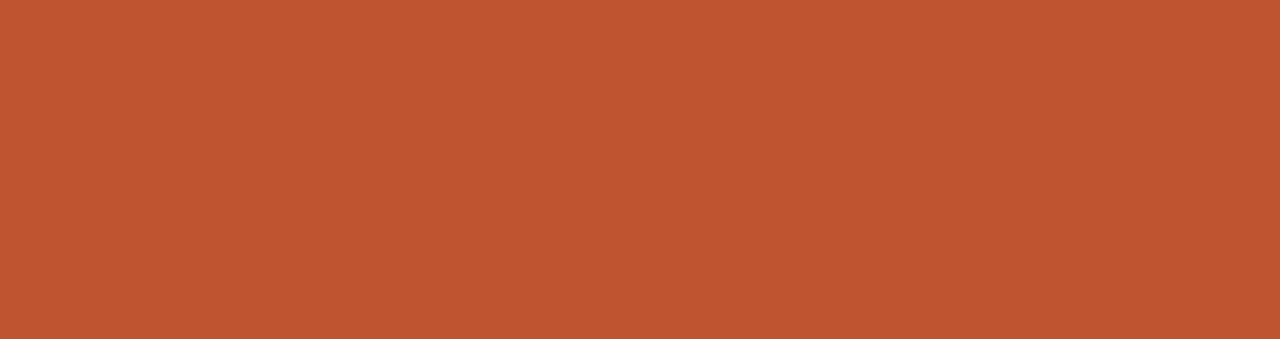 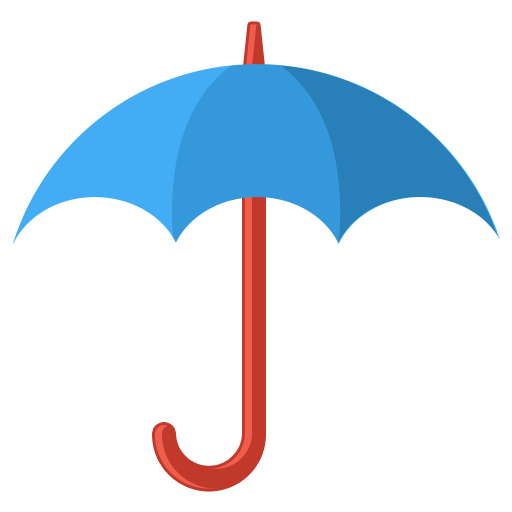 Контекст Образование

Допускане на младежки клубове по интереси да се създават в училищата;

Наръчник за училищно самоуправление;
Срещи по места

Среща с представители на Община, администрация, отговорни за провеждане на политики

Среща с младежи и младежки организации
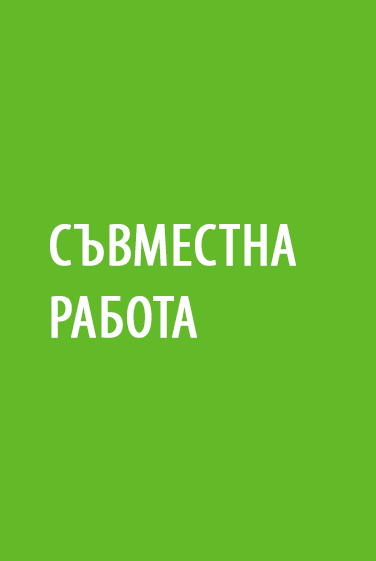 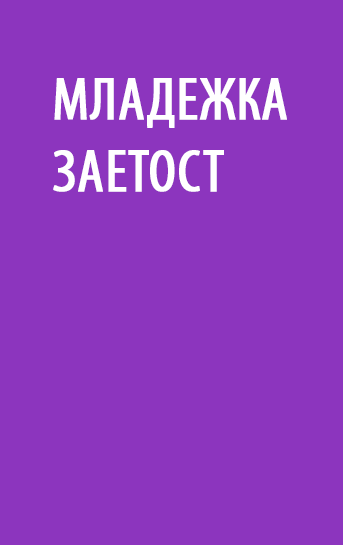 Социално предприемачество

Методология за създаване и управление на Социално предприятие

Пазар на труда
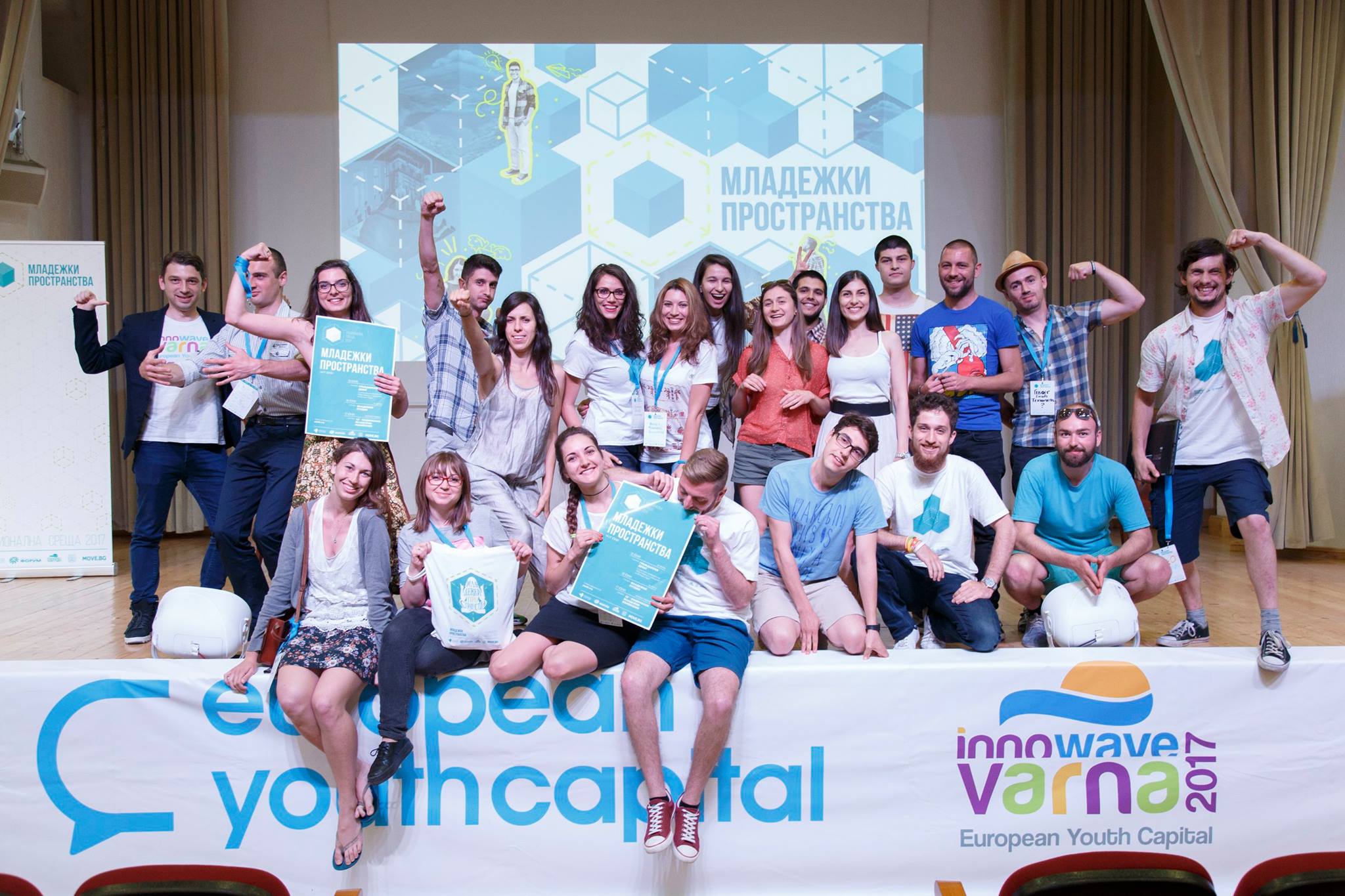 Младежки пространства
Социално предприемачество

Методология за създаване и управление на Социално предприятие

Пазар на труда
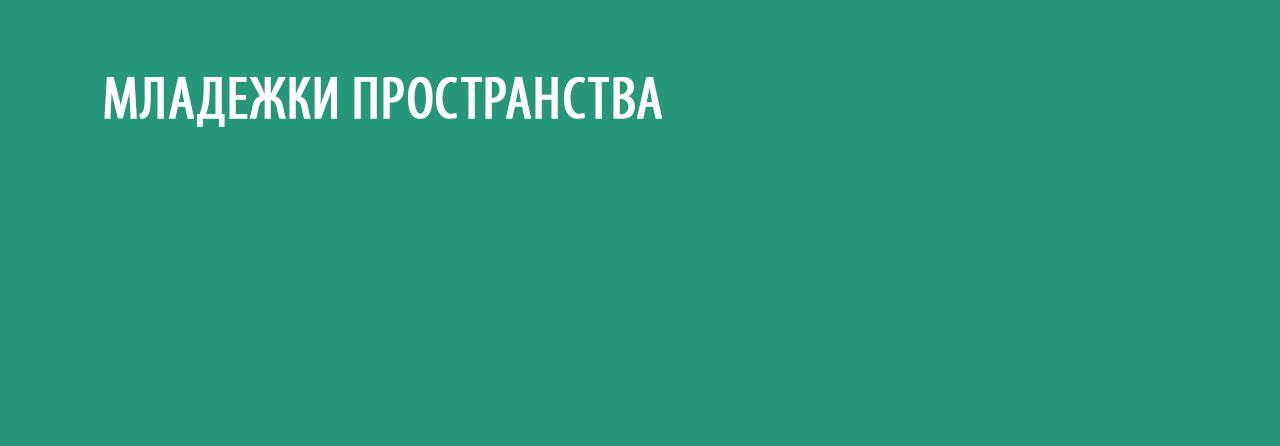